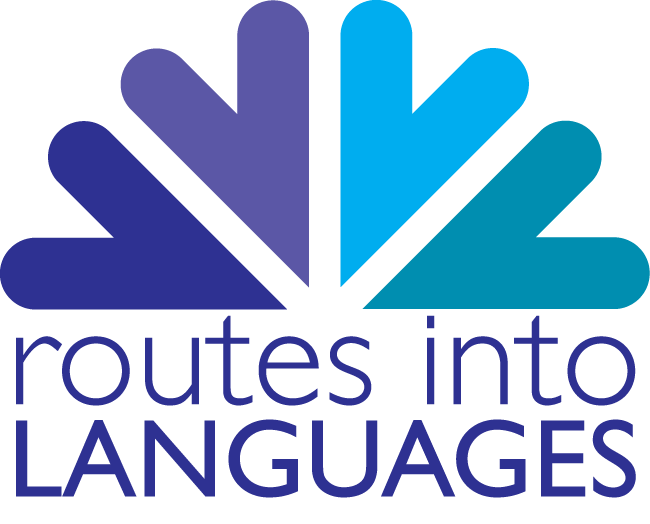 Deutsche WörterbücherPart 3
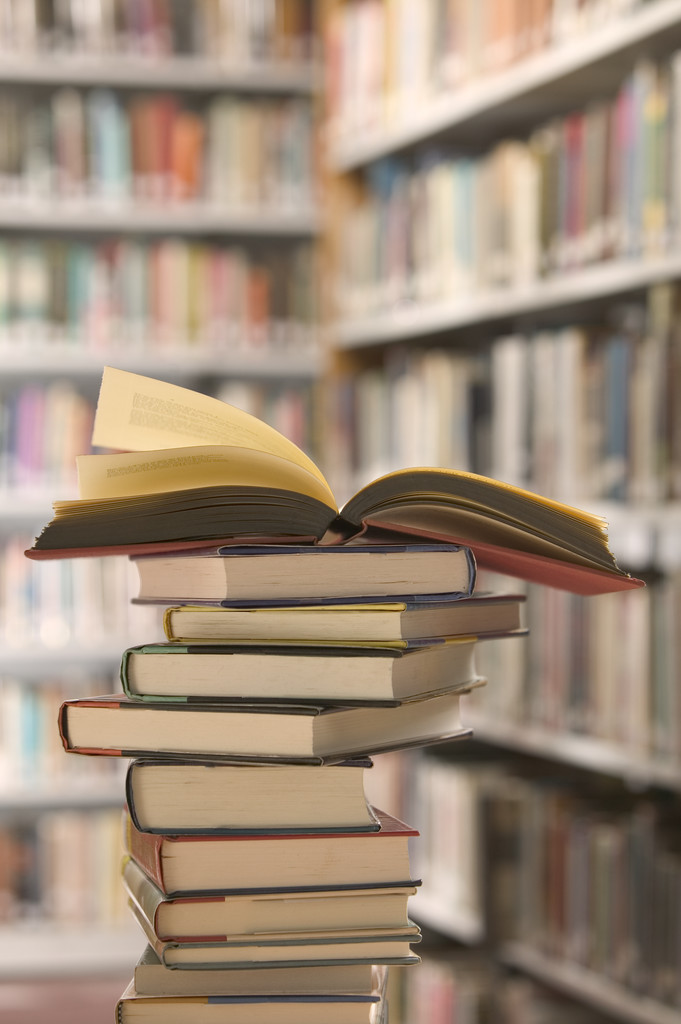 Tipps zum richtigen Umgang mit deutschen Wörterbüchern

Developed by Elisabeth Wielander,
Aston University
Die deutsche Phonetik
Üben Sie die deutsche Aussprache mithilfe der folgenden Übungen:
Übung 1: Audio-Trainer der Deutschen Welle – Hier können Sie Ihre Aussprache verbessern und gleichzeitig Grammatik und Wortschatz wiederholen und ausbauen!

Am besten immer laut wiederholen, damit Sie sich selbst besser hören – das hilft!
Tipp: Hier gibt es viele Hörtexte, die von deutschen Muttersprachlern gesprochen werden – Zuhören und Nachsprechen!
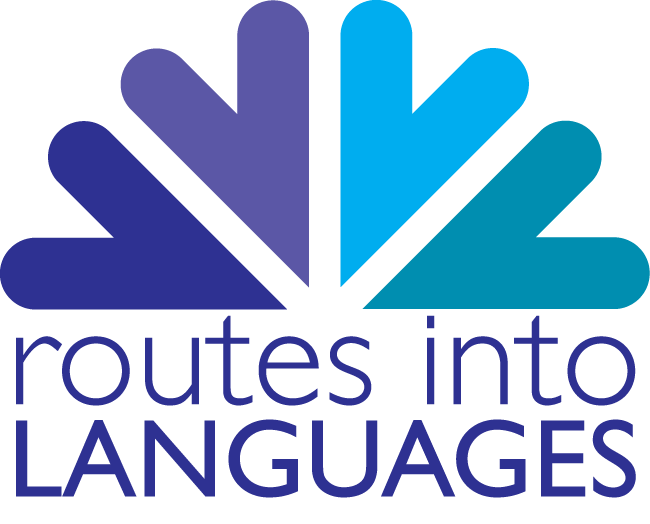 Zweisprachige Wörterbücher
Empfehlenswert: Beolingus ist ein mehrsprachiges Online-Wörterbuch der Technischen Universität Dresden mit 180.000 Einträgen, viel grammatikalischer Information und Beispielen

Eine sehr gute Seite, die Wörter und Phrasen im Kontext und in Übersetzung liefert: Linguee

Unbedingt vermeiden: automatische Übersetzungsdienste – sie liefern nur wörtliche Übersetzungen ohne Sinn und Zusammenhang
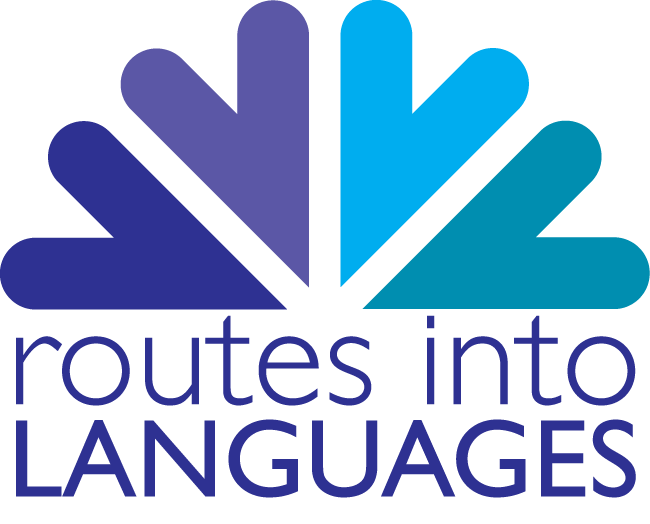 Zweisprachige Wörterbücher
Manchmal ist es gut, wenn man ein Wort, das man im einsprachigen Wörterbuch gefunden hat, auch in einem zweisprachigen Wörterbuch sucht um zu überprüfen, ob die Bedeutung wirklich stimmt. 

Wenn Sie ein zweisprachiges Wörterbuch verwenden, sehen Sie sich ein Wortpaar in beide Richtungen an.Zum Beispiel: Wenn sie bei Beolingus das Adjektiv „freundlich“ suchen, dann ist eine mögliche Bedeutung „chummy“. Wenn Sie in die andere Richtung suchen, finden Sie unter „chummy“ sowohl „freundlich, gesellig“ als auch „eng befreundet“. So können Sie die genaue Bedeutung eingrenzen und Ihren Wortschatz ausbauen.
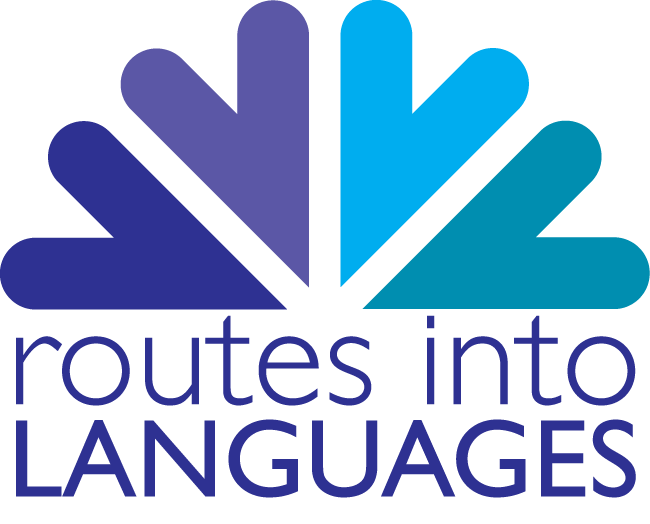 Zweisprachige Wörterbücher verwenden
Zweisprachige Wörterbücher
Deutsch-Englisch
Englisch-Deutsch
Üben Sie das Arbeiten mit Wörterbüchern: 
Suchen Sie mögliche englische Übersetzungen für die folgenden Wörter, achten Sie dabei auf Grammatik und Bedeutung und machen Sie die Rück-übersetzung ins Deutsche!
Dame
Käfer
Velo
Beolingus
WordReference
Linguee
beispiellos
Kreuz
Visum
sensitiv
Gift
Leistung
Achtung: einige Wörter haben mehrere Bedeutungen…
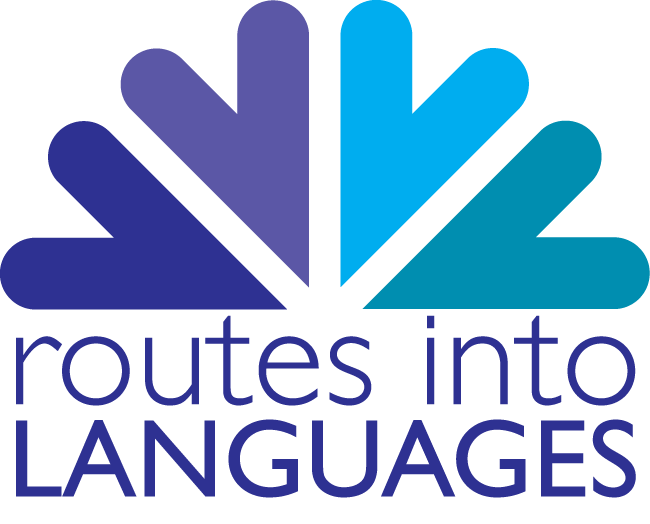